Customer Satisfaction 2015Sintesi dei risultati

Report conclusivo per la fase di ricerca quantitativa relativa al servizio Civis F24
Roma, gennaio 2016
Obiettivi
L’Agenzia delle Entrate ha realizzato, con il supporto di Sogei e GfK Eurisko, una rilevazione per:
per migliorarne il livello qualitativo e renderlo più aderente alle esigenze degli utilizzatori
conoscere il livello di gradimento di privati cittadini e professionisti
sul nuovo servizio CIVIS F24 che permette di modificare alcuni dati del modello di pagamento F24
sui servizi di assistenza sulle comunicazioni di irregolarità e sulle cartelle di pagamento
In parallelo, è stata realizzata una rilevazione di tipo qualitativo effettuata tramite focus group, con il coinvolgimento dei professionisti selezionati tra i partecipanti alla iniziale sperimentazione del servizio Civis F24.
2
Metodologia: modalità e tempi
Tecnica di raccolta dati
somministrazione di un questionario web agli utilizzatori del servizio CIVIS F24
12.795 gli utenti, tra privati cittadini e professionisti contattati 
partecipazione facoltativa con richiesta di adesione in fase di compilazione del questionario di soddisfazione
2.710 questionari validi
Campione
dal 18 novembre 2015 al 15 dicembre 2015
Periodo di rilevazione
3
Metodologia: la scala impiegata
Per misurare le valutazioni degli utenti è stata utilizzata la scala Likert a 6 punti dove 1 indica «per niente soddisfatto» e 6 «totalmente soddisfatto».
I punteggi della scala sono stati accorpati in tre classi: 1-2, 3-4 e 5-6 per ricondurli ai 3 Emoticon che consentono di visualizzare in modo immediato il grado di soddisfazione dell’utente.
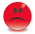 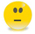 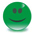 4
Metodologia: l’indice di soddisfazione
Per fornire una misura sintetica della soddisfazione di facile lettura è stato calcolato anche l’indice di soddisfazione che ha un campo di variazione compreso tra 0 e 100, dove 0 equivale alla valutazione «per niente soddisfatto», registrata sulla scala Likert, e 100 equivale alla valutazione «totalmente soddisfatto».
In concreto l’indice di soddisfazione (Xi nella formula) è un indice medio che è stato calcolato mediante la seguente formula di trasformazione dei punteggi registrati sulla scala Likert a 6 passi ( Pi nella formula).

Xi=(Pi -1)*100
5
5
Metodologia: scala equivalenza indici
Tale calcolo consente di ricavare la seguente scala di equivalenza tra le valutazioni su scala Likert, gli emoticon e l’indice di soddisfazione.
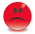 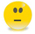 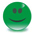 6
Metodologia: contenuti dell’intervista
Il questionario web è stato strutturato nelle seguenti sezioni:
Privacy
Profilo utente
Conoscenza e utilizzo del servizio CIVIS F24
Valutazione del servizio CIVIS F24
sguardo di insieme
aspetti di dettaglio (in relazione alle diverse fasi di servizio)
Valutazione del servizio di assistenza su comunicazioni di irregolarità e  cartelle di pagamento eventualmente fruito dagli utenti CIVIS F24
7
CIVIS F24
Utilizzatori del servizio CIVIS F24
Base: totale campione
Iscritto albo commercialisti/contabili	  49%
Iscritto albo consulenti lavoro	                 12%
Consulente fiscale 	                   8%
Iscritto albo ragionieri e periti	    6%
Società commerciale servizi contabili            4%
Associazioni/Studi professionali                    3%
Società di servizi         	                   4%
CAF			     1%
/utilizzatore abituale
9
Conoscenza del servizio e dati sull’utilizzo di CIVIS F24
Base: totale campione
(.)
10
Soddisfazione complessiva
Nel complesso quanto sei soddisfatto del servizio Civis F24?
Base: esprime valutazione
Non indica = 0%
%
92
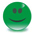 7
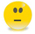 (.)
1
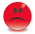 Indice Soddisfazione = 91
11
Rispondenza alle esigenze
Quanto il servizio CIVIS F24 ha risposto alle tue esigenze?
Base: esprime valutazione
%
Non indica = 1%
88
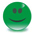 10
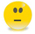 2
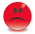 Indice Soddisfazione = 90
12
Soddisfazione rispetto ai servizi di altre PA
Quanto il  servizio  CIVIS F24 è in linea con i migliori servizi  telematici che hai utilizzato nell’ambito della Pubblica Amministrazione?
Base: totale campione; esprime valutazione
Non indica = 4%
%
89
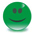 9
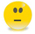 2
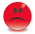 Indice Soddisfazione = 89
13
Passaparola
Consiglieresti l’utilizzo del servizio CIVIS F24?
Base: esprime valutazione
%
Non indica = 1%
96
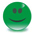 4
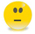 (.)
(.)
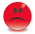 (.)
Indice Soddisfazione = 95
14
Valutazione di dettaglio (1 di 6)
Base: esprime valutazione
%
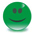 Ricerca del modello da modificare
Indice
soddisfazione
% Punti 5-6
Operazioni Modifica e Suddividi
Ti chiediamo ora di valutare le diverse fasi del servizio CIVIS F24 utilizzando la scala di valori da 1 a 6 dove 1 indica PER NIENTE  SODDISFATTO e 6 indica TOTALMENTE SODDISFATTO 
.
15
Valutazione di dettaglio (2 di 6)
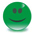 Base: esprime valutazione
% Punti 5-6
Ricerca del modello F24 da modificare: analisi per target
Operazioni Modifica e Suddividi:
analisi per target
Ti chiediamo ora di valutare le diverse fasi del servizio CIVIS F24 utilizzando la scala di valori da 1 a 6 dove 1 indica PER NIENTE  SODDISFATTO e 6 indica TOTALMENTE SODDISFATTO 
.
16
Valutazione di dettaglio (3 di 6)
Base: esprime valutazione
%
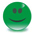 Invio della richiesta
Indice
soddisfazione
% Punti5-6
Conclusione della richiesta
Ti chiediamo ora di valutare le diverse fasi del servizio CIVIS F24 utilizzando la scala di valori da 1 a 6 dove 1 indica PER NIENTE  SODDISFATTO e 6 indica TOTALMENTE SODDISFATTO 
.
17
Valutazione di dettaglio (4 di 6)
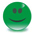 Base: esprime valutazione
% Punti   5-6
Invio della richiesta: 
analisi per target
Conclusione della richiesta:
analisi per target
Ti chiediamo ora di valutare le diverse fasi del servizio CIVIS F24 utilizzando la scala di valori da 1 a 6 dove 1 indica PER NIENTE  SODDISFATTO e 6 indica TOTALMENTE SODDISFATTO 
.
18
Valutazione di dettaglio (5 di 6)
Base: esprime valutazione
%
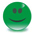 Altri aspetti del servizio
Indice
soddisfazione
% Punti 5-6
Ti chiediamo ora di valutare le diverse fasi del servizio CIVIS F24 utilizzando la scala di valori da 1 a 6 dove 1 indica PER NIENTE  SODDISFATTO e 6 indica TOTALMENTE SODDISFATTO 
.
19
Valutazione di dettaglio (6 di 6)
Base: esprime valutazione
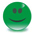 % Punti   5-6
Altri aspetti del servizio: 
analisi per target
Ti chiediamo ora di valutare le diverse fasi del servizio CIVIS F24 utilizzando la scala di valori da 1 a 6 dove 1 indica PER NIENTE  SODDISFATTO e 6 indica TOTALMENTE SODDISFATTO 
.
20
Caratteristiche del servizio CIVIS F24
Pensando al servizio CIVIS F24, indica la caratteristica che rappresenta meglio la tua valutazione del servizio ottenuto
Base: totale campione
Ritengo che il servizio offerto sia… (scala 1-5;  1 totalmente in disaccordo, 5 del tutto d’accordo) punteggi 4-5
%
21
COMUNICAZIONI DI IRREGOLARITA’ E CARTELLE DI PAGAMENTO
Utilizzo di CIVIS per comunicazioni di irregoralità e cartelle di pagamento
Base: totale campione
CIVIS per comunicazioni di irregolarità e cartelle di pagamento nell’ultimo anno
%
86=100
81=100
23
Utilizzo di CIVIS per comunicazioni di irregolarità
Base: totale campione
%
85=100
24
Utilizzo di CIVIS per cartelle di pagamento
Base: totale campione
%
40=100
25
Soddisfazione complessiva
Nel complesso quanto sei soddisfatto del servizio?
Base: Ha usato CIVIS per assistenza sulle comunicazioni di irregolarità o sulle cartelle di pagamento; esprime valutazione
Non indica = 1%
%
72
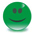 25
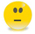 3
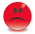 Professionista vs privato: differenza  statisticamente significativa
Indice Soddisfazione = 79
26
Rispondenza alle esigenze
Quanto il servizio ha risposto alle tue  esigenze?
Base: Ha usato CIVIS per assistenza sulle comunicazioni di irregolarità o sulle cartelle di pagamento; esprime valutazione
Non indica = 1%
%
67
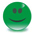 29
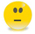 4
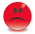 Professionista vs privato: differenza  statisticamente significativa
Indice Soddisfazione = 76
27
Soddisfazione rispetto ai servizi di altre PA
Quanto il  servizio  è in linea con i migliori servizi  telematici che hai utilizzato nell’ambito della Pubblica Amministrazione?
Base: Ha usato CIVIS per assistenza sulle comunicazioni di irregolarità o sulle cartelle di pagamento; esprime valutazione
Non indica = 5%
%
72
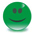 24
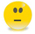 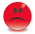 4
Professionista vs privato: differenza  statisticamente significativa
Indice Soddisfazione = 79
28
Passaparola
Consiglieresti l’utilizzo del servizio?
Base: Ha usato CIVIS per assistenza sulle comunicazioni di irregolarità o sulle cartelle di pagamento; esprime valutazione
Non indica = 1%
%
84
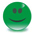 13
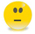 3
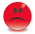 Professionista vs privato: differenza  statisticamente significativa
Indice Soddisfazione = 86
29
Valutazione di dettaglio
%
Base: Ha usato CIVIS per assistenza sulle comunicazioni di irregolarità o sulle cartelle di pagamento; esprime valutazione
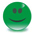 Indice
soddisfazione
% Punt 5-6
Ti chiediamo ora di indicare la soddisfazione in relazione ai seguenti aspetti del servizio utilizzando la scala di valori da 1 a 6 dove 1 indica PER NIENTE  SODDISFATTO e 6 indica TOTALMENTE SODDISFATTO 
.
30
Valutazione di dettaglio: analisi per target
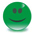 % Punti  5-6
Base: Ha usato CIVIS per assistenza sulle comunicazioni di irregolarità o sulle cartelle di pagamento; esprime valutazione
Professionista vs privato: differenza  statisticamente significativa
Ti chiediamo ora di indicare la soddisfazione in relazione ai seguenti aspetti del servizio utilizzando la scala di valori da 1 a 6 dove 1 indica PER NIENTE  SODDISFATTO e 6 indica TOTALMENTE SODDISFATTO 
.
31
Sintesi dei risultati
L’indagine di Customer satisfaction 2015 su CIVIS conferma i buoni livelli di soddisfazione già evidenziati nel 2014 ed evidenzia il debutto positivo del servizio Civis F24, che registra ottimi risultati in tutte le aree di performance indagate. 
In particolare, il nuovo servizio è percepito come comodo, veloce e moderno, quindi capace di rispondere alle aspettative di semplificazione degli adempimenti fiscali e di miglioramento dei rapporti Fisco-Contribuente, espresse dai target indagati.
32